Unit 6 LeisureSports
Marko



  Milan
Milica



  Sandra
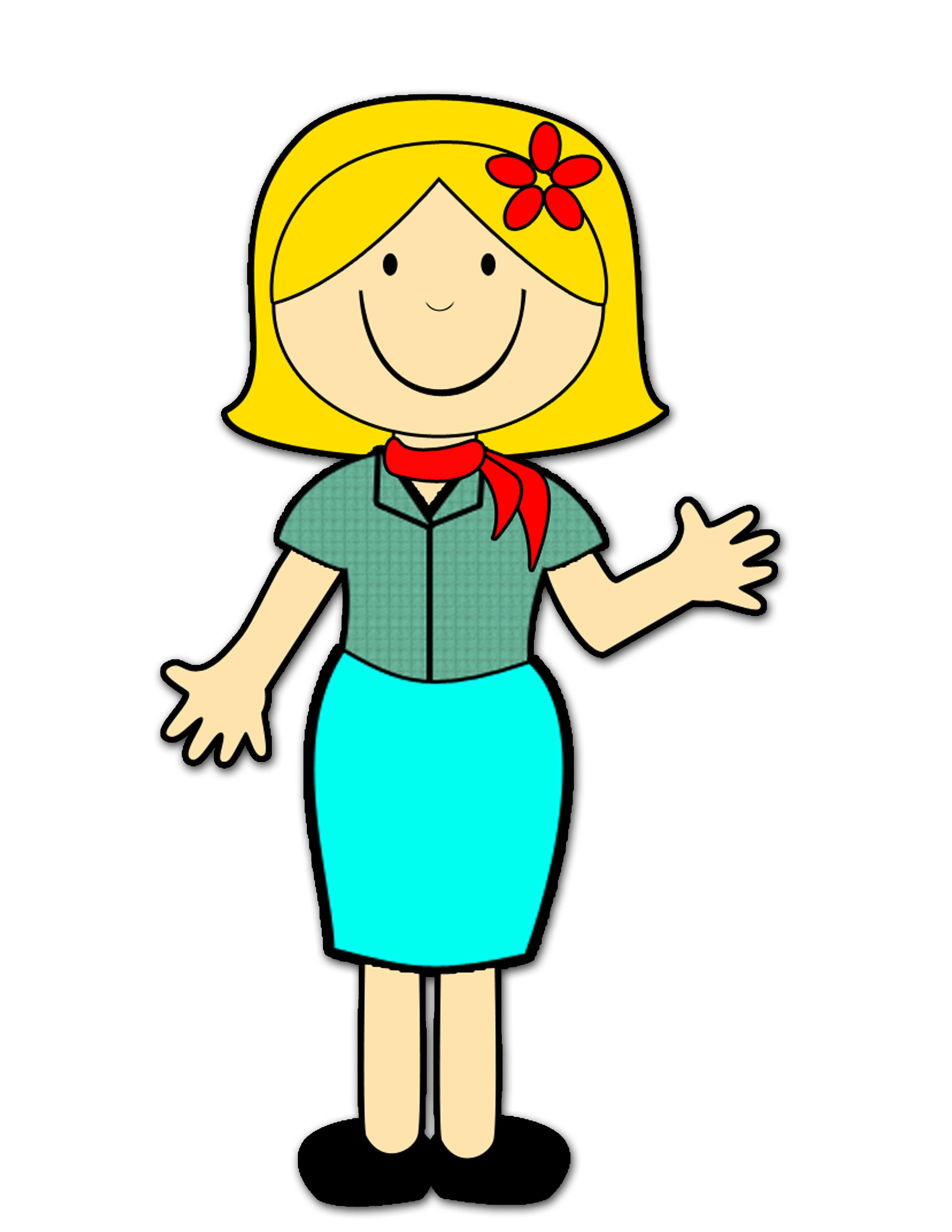 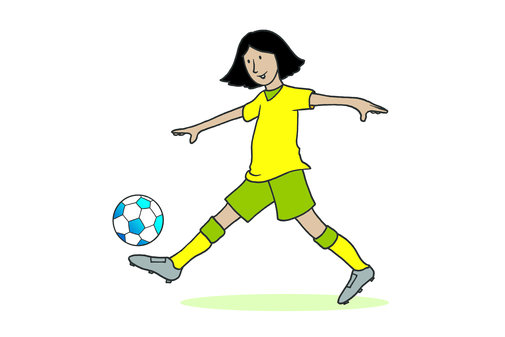 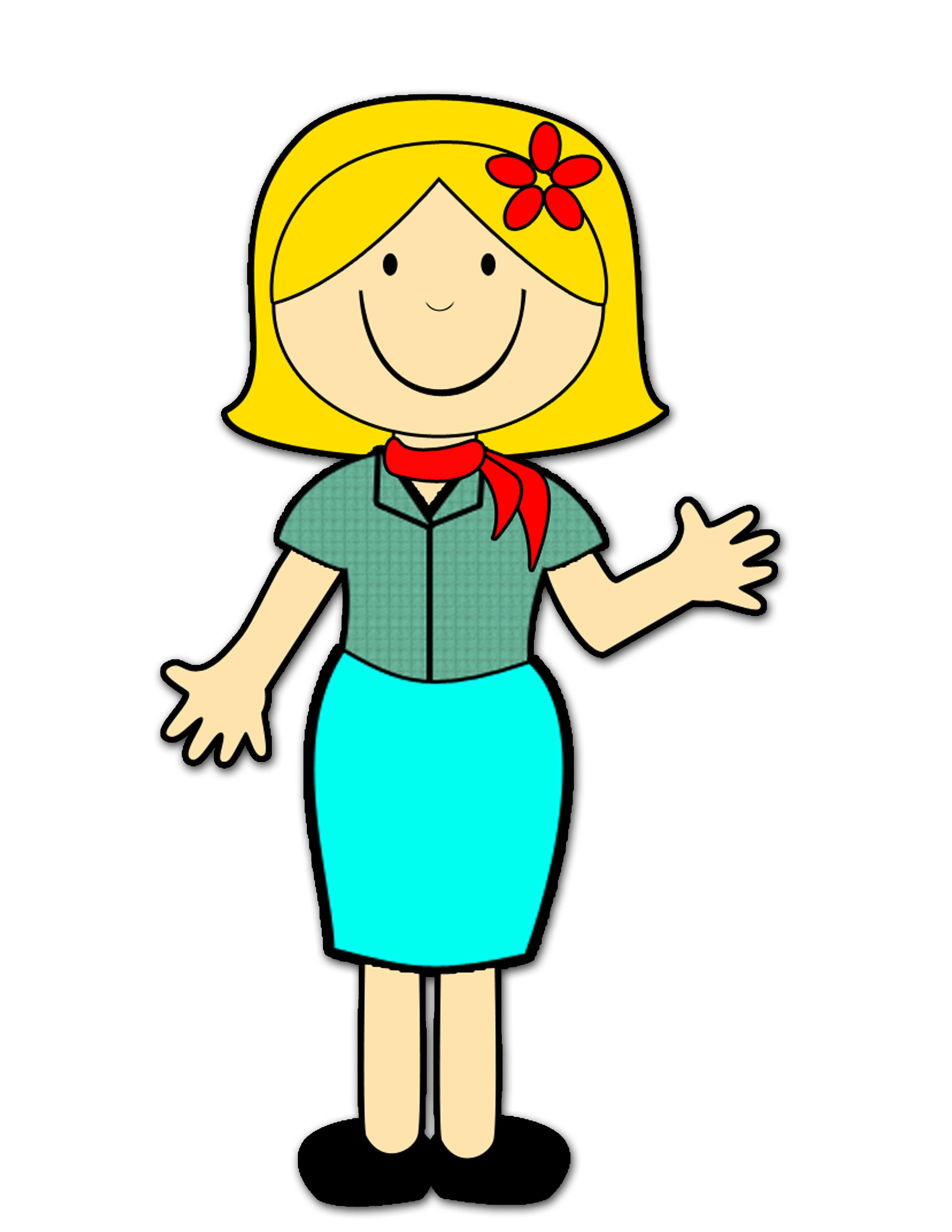 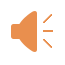 CD 52.
HomeworkS.Workbook,page 51.
Have a great day.